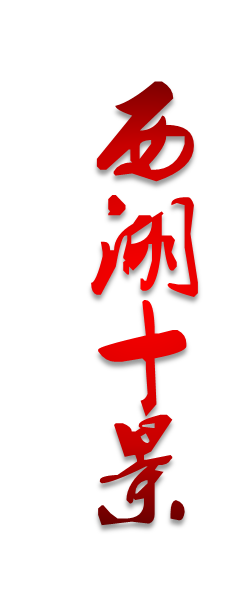 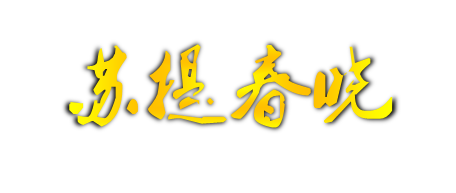 苏堤春晓俗称苏公堤，为西湖十景之首。是一条贯穿西湖南北风景区的林荫大堤，苏堤南起南屏山麓，北到栖霞岭下，全长近三公里，堤宽平均36米
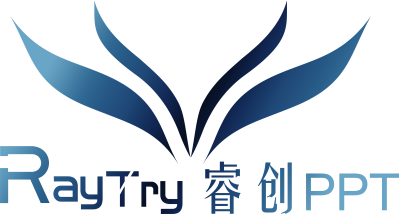 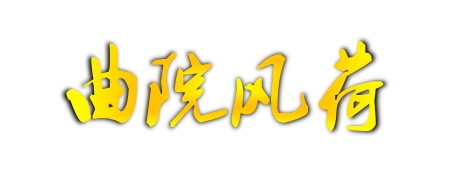 曲院风荷位于西湖西侧，岳飞庙前面。南宋时，此有一座官家酿酒的作坊，取金沙涧的溪水造曲酒，闻名国内。附近的池塘种有菱荷，每当夏日风起，酒香荷香沁人心脾，因名“曲院风荷”。
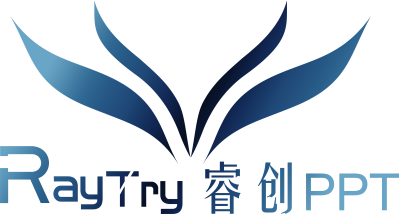 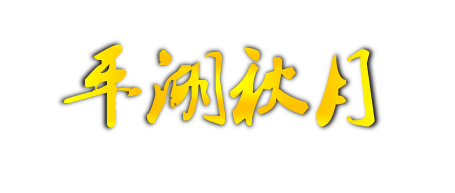 平湖秋月，西湖十景之一，位于白堤西端，孤山南麓，濒临外西湖。凭临湖水，登楼眺望秋月，在恬静中感西湖的浩淼，洗涤烦躁的心境，是她的神韵所在。
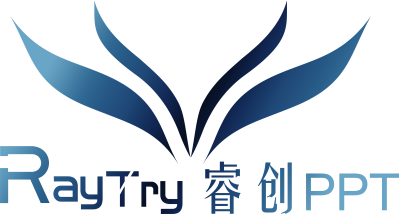 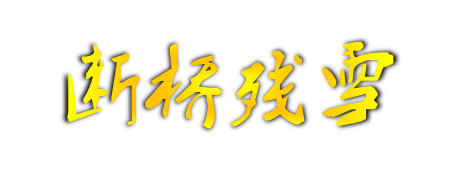 断桥的石桥拱面无遮无拦，在阳光下冰雪消融，露出了斑驳的桥栏，而桥的两端还在皑皑白雪的覆盖下。依稀可辩的石桥身似隐似现，而涵洞中的白雪奕奕生光，桥面灰褐形成反差，远望去似断非断，故称断桥。
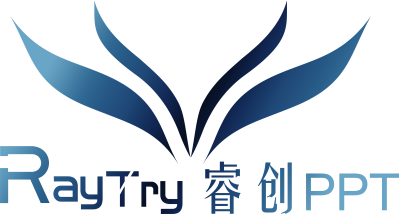 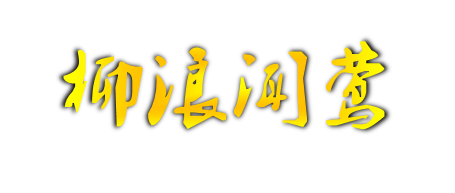 南宋时，这里是京城最大的御花园，称聚景园。当时园内有会芳殿和三堂、九亭，以及柳浪桥和学士桥。清代恢复柳浪闻莺旧景。有柳洲之名。其间黄莺飞舞，竞相啼鸣，故有“柳浪闻莺”之称。
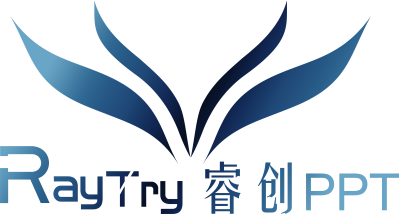 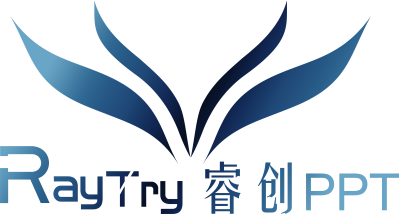 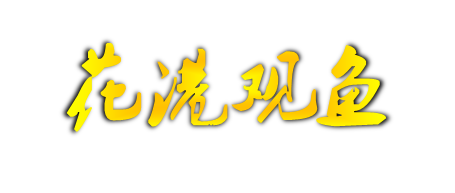 红鱼池位于园中部偏南处，是全园游赏的中心区域。池岸曲折自然，池中堆土成岛，池上架设曲桥，倚桥栏俯看，数千尾金鳞红鱼结队往来，泼刺戏水。
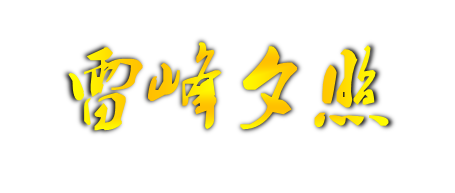 位于西湖湖南、净慈寺前的夕照山上，因晚霞镀塔，佛光普照而闻名。
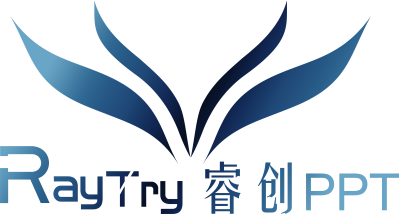 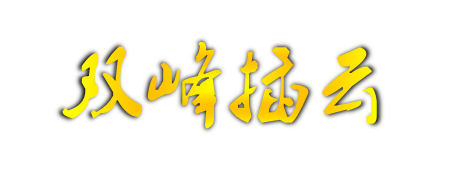 巍巍天目山东走，其余脉的一支，遇西湖而分弛南山、北山，形成环抱状的名胜景区，两山之巅既南高峰和北高峰。
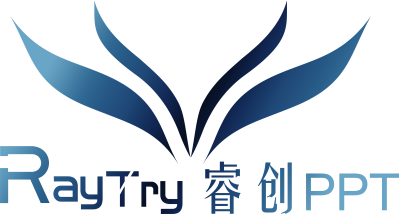 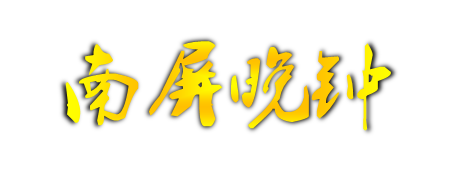 即指南屏山净慈寺傍晚的钟声，南屏山在杭州西湖南岸、玉皇山北，九曜山东。主峰高百米，林木繁茂，石壁如屏，北麓山脚下是净慈寺，傍晚钟声清越悠扬。
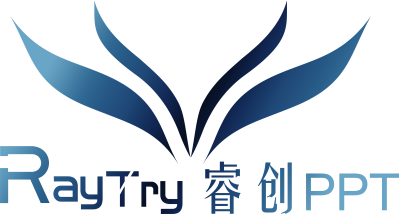 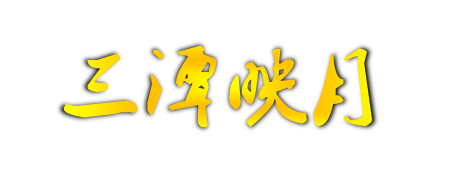 岸上金桂婆娑，柳绿花明，与雕栏画栋的建筑相映成趣。具有湖中有岛，岛中有湖，园中有园，曲回多变，步移景新的江南水上庭园的艺术特色。
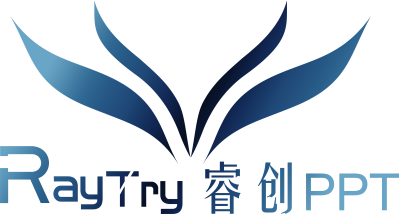 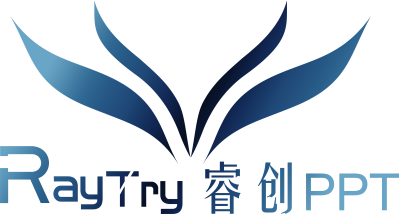 www.51pptmoban.com 搜集整理
更多精品PPT资源尽在—优页PPT！
www.youyedoc.com
PPT模板下载：www.youyedoc.com/moban/              节日PPT模板：www.youyedoc.com/jieri/
PPT背景图片：www.youyedoc.com/beijing/               PPT图表下载：www.youyedoc.com/tubiao/
PPT素材下载： www.youyedoc.com/sucai/                 PPT教程下载：www.youyedoc.com/jiaocheng/